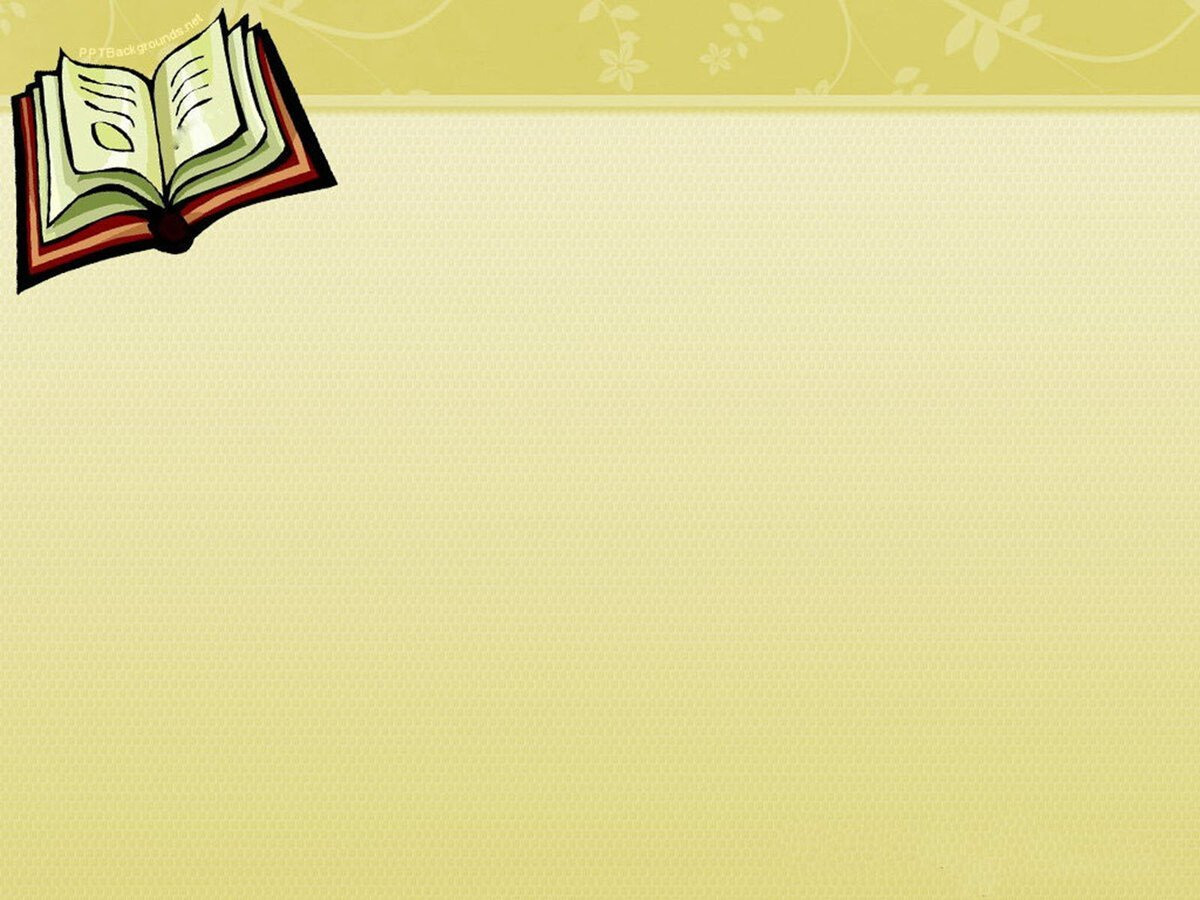 Б.Шергин «Собирай по ягодке-наберёшь кузовок»

                         Литературное чтение
3 класс
                «Школа России»
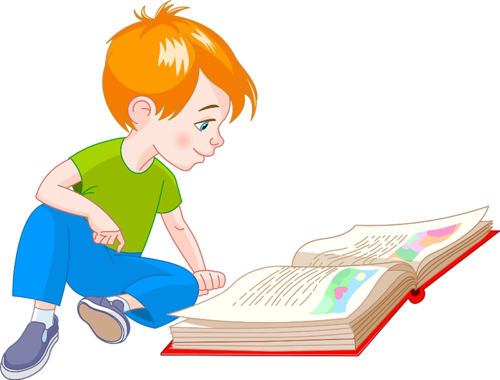 Собери   пословицу
наберёшь Собирай
               кузовок  по ягодке –
Собирай по ягодке – 
наберёшь кузовок
Определи автора:
SБLОWIРИVLСSВIGИFКSТLОIWРОVВИGЧ WШЕVSРLGГИLSWНS
Борис
Викторович
Шергин
Борис  Викторович Шергин 
 1893  - 1973
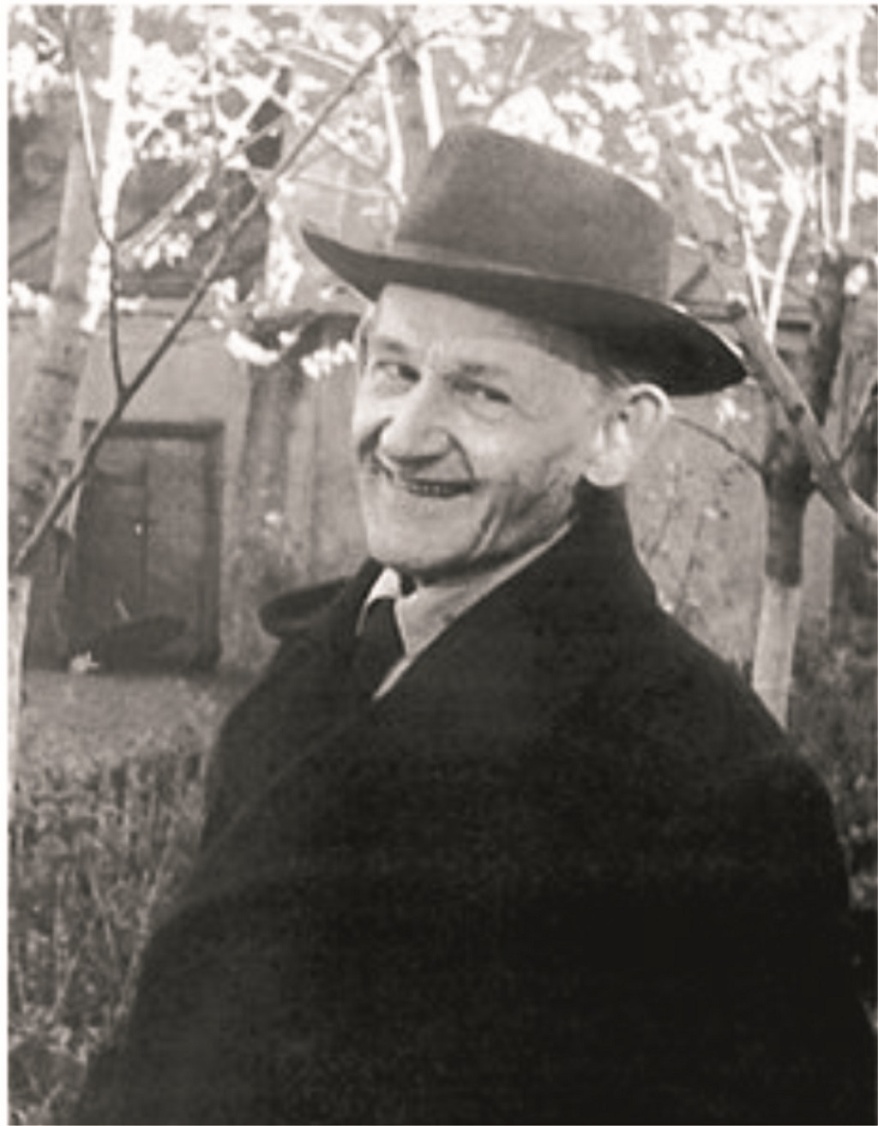 Родился в Архангельске. 
 Отец – кораблестроитель и мореплаватель.Мать – «хранительница слова».Родители много рассказывали Борису сказок, былин, былей, сказов.Учился в Строгановском училище – многие книги оформлял сам.
Постановка целей
-  познакомимся…
 -  познакомимся ..
 -  будем размышлять…
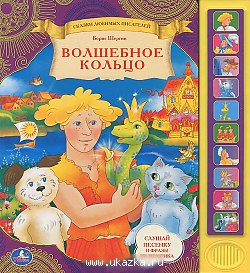 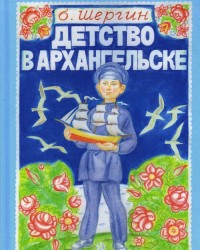 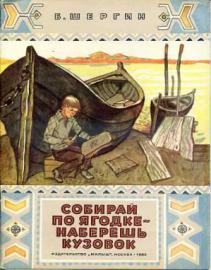 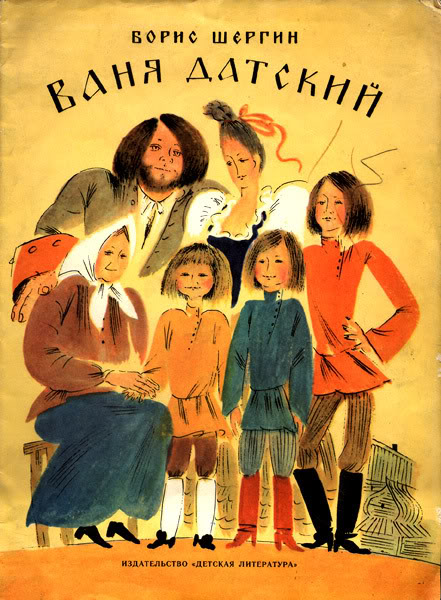 Опорные слова
Ваня,    бабушка,   мастер,   Митя, художник,    заказ от академии, валяется,    испугался,                    не успеет к сроку,     норма работы, мастер любовался.
Словарная работа
КОРИЧНОЕ –  
НЕЗАЛЕЖЛИВЫЙ – 
АКАДЕМИЯ - 
ДОПЫТАЛСЯ -
ПРИСАЖИВАЕТ-
ВЫЛОЩИЛ ВОЛЧЬИМ ЗУБОМ –
КРАСОВИТО – 
ОТМЕННО –	
КУЗОВОК –
ПАРКЕТЧИК –
Работа в паре
У Вани была бабушка ____________ , ______________ .
 
С малышами говорила _________ , каждого __________ и _________ .
 
Старики говорили: «Хоть какая беда, а эта старуха ____________
сдумает,  __________ , ___________ скажет. 
 
У твоей бабки есть звание «__________________________________».
Она и  ____________  и   ________________ дело умеет. И краску

 всякую знает и  ________________ породу  понимает.
 
Твоя бабка из _______________ сделана, из ___________ сложена.
Работа  в паре
2
«И в один день закончил верхний угол»

      «За неделю работа не продвинулась ни на полмизинца».

      Недавно мастер поручил Мите выклеить столешницу».

      «Каждый день выклеивай и отделывай на доске столько, сколько покроет твоя ладонь».

      Бабушка закончила свой рассказ словами: «Собирай по ягодке – наберешь кузовок»
3
1
4
5
Работа в группе
Бабушка — весёлая и добрая
                      рисует, советует, говорит пословицами
                      мастерица
                      помогает всем советом, словом
Внук — любопытный и отзывчивый мальчик.

Митя — мастер на все руки, художник
                  прилежный и трудолюбивый
                  боялся, что не успеет выполнить работу в срок
                  решительный
Мастер — мудрый и толковый мужчина
                    помог дельным советом
                    справедливый
Отзыв
Автор
Название
Жанр
Герои
Завязка ( с чего всё началось)
Поворотный пункт событий
Развязка (чем закончилось)
Чему учит произведение
рефлексия
Я
у з н а лу д и в и л с яз а д у м а л с яп о в т о р и лн а у ч и л с яз а п о м н и л
Спасибо за урок!